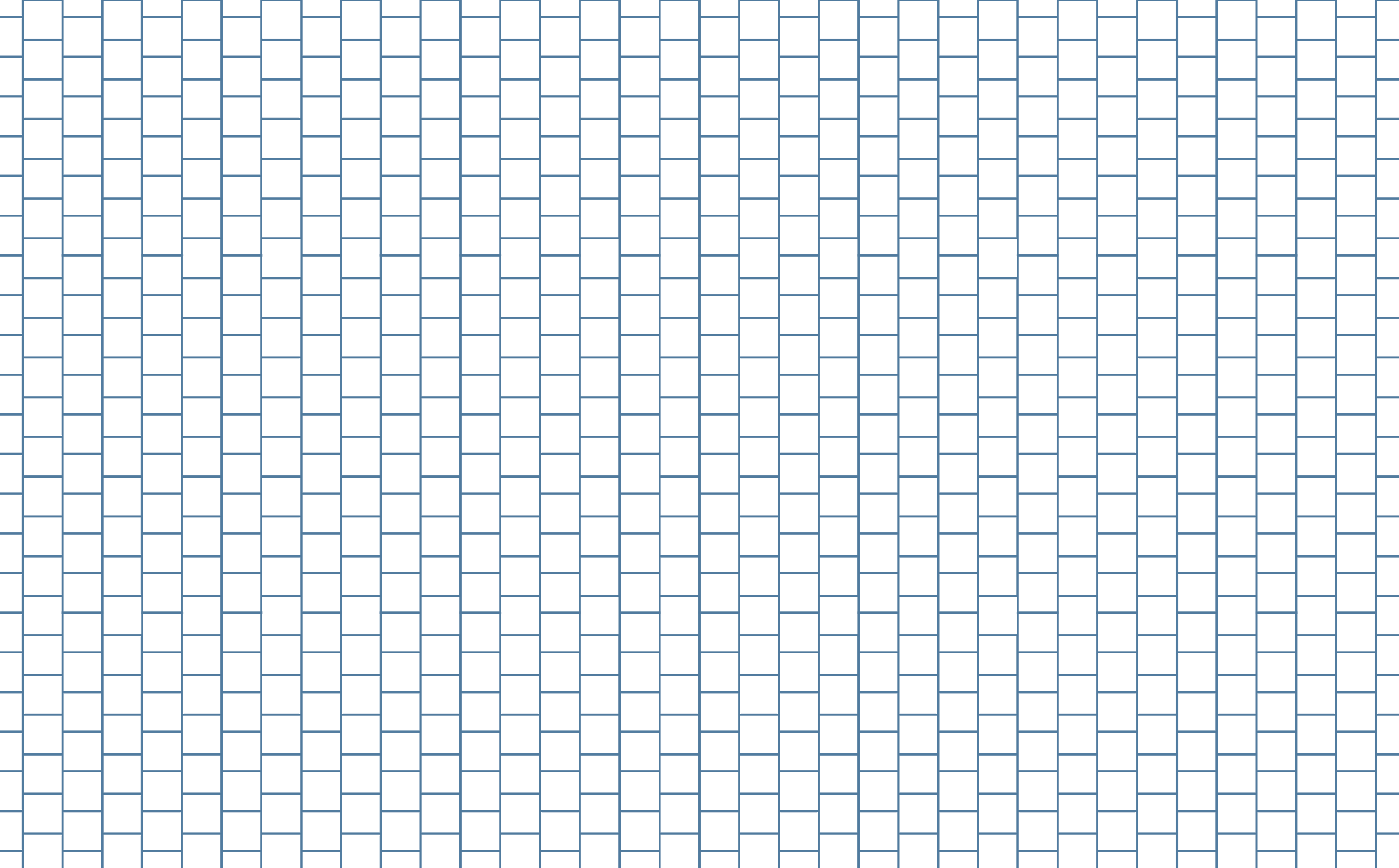 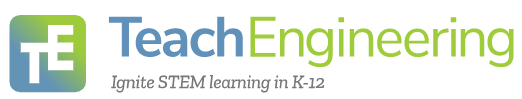 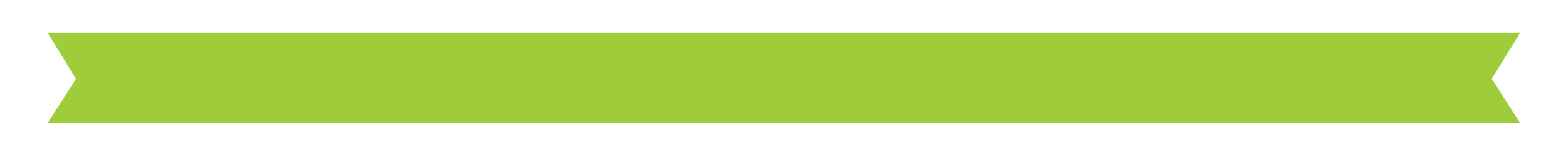 Save the Snails!
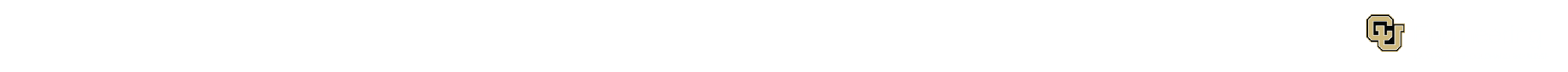 Find the animal
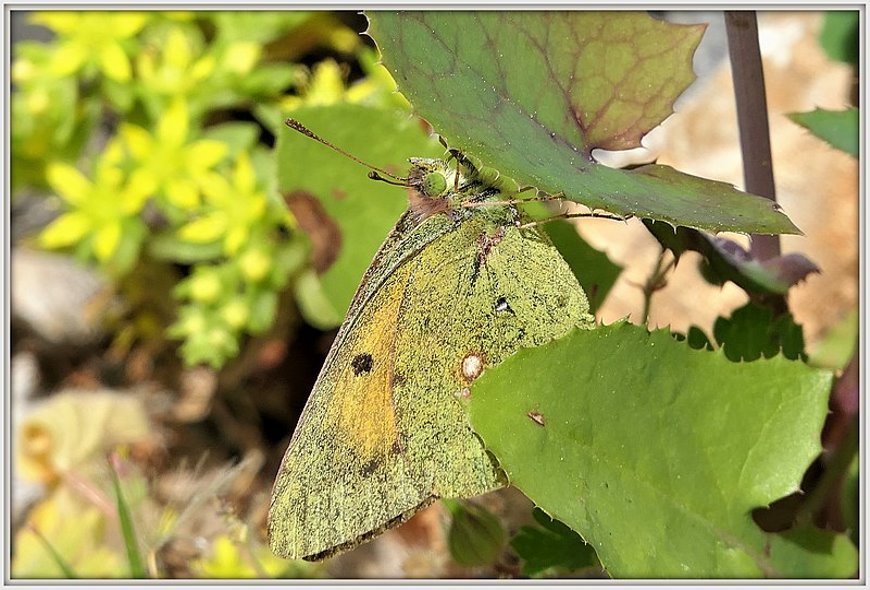 [Speaker Notes: Image source: https://commons.wikimedia.org/wiki/File:Camouflage_III_(34737320522).jpg]
Did you find it?
Find the animal
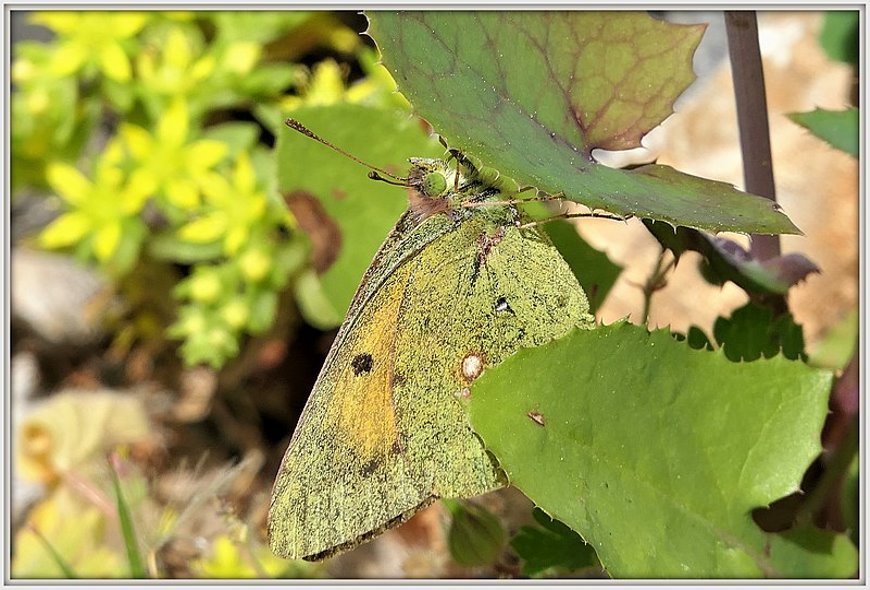 [Speaker Notes: Image source: https://commons.wikimedia.org/wiki/File:Camouflage_III_(34737320522).jpg]
Find the animal
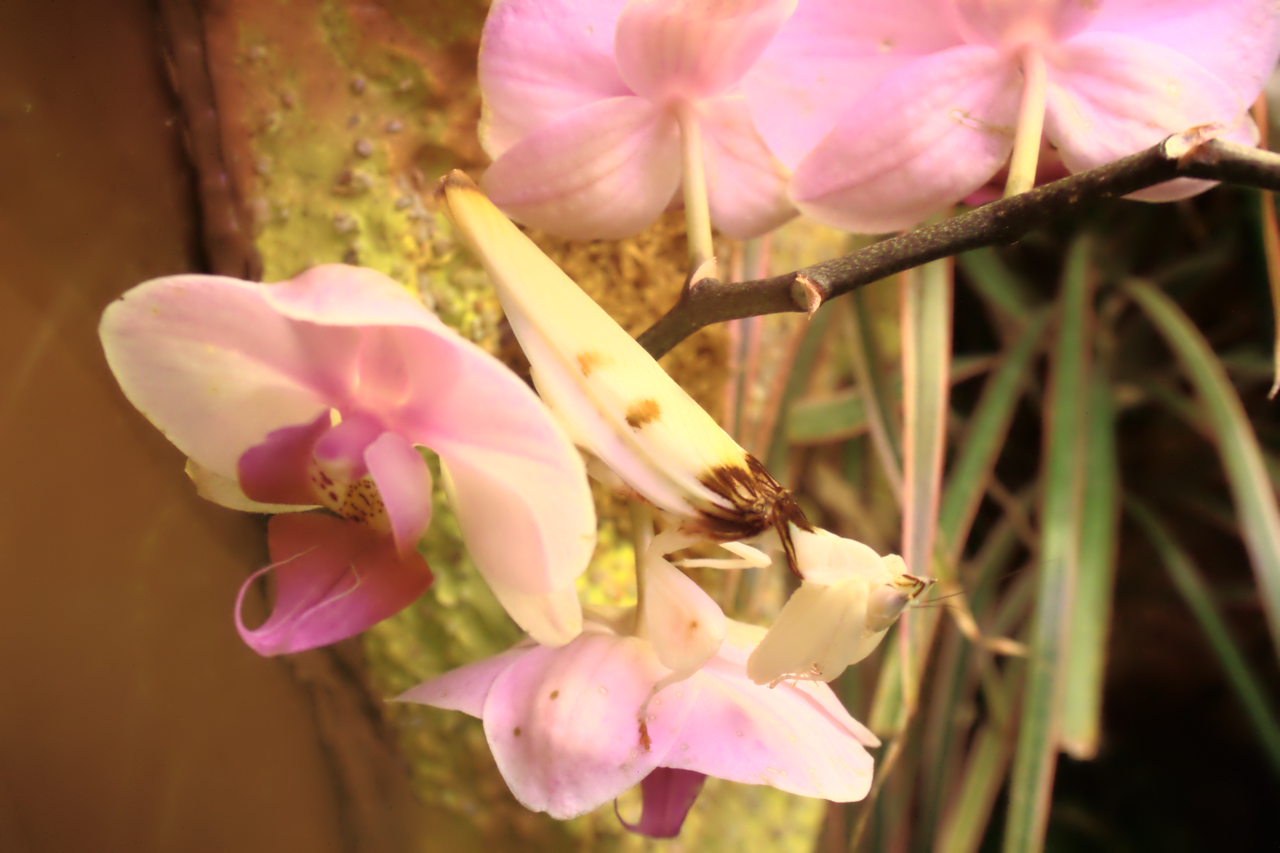 [Speaker Notes: Image source: https://commons.wikimedia.org/wiki/File:Insect_camouflage_PP08338.png]
Did you find it?
Find the animal
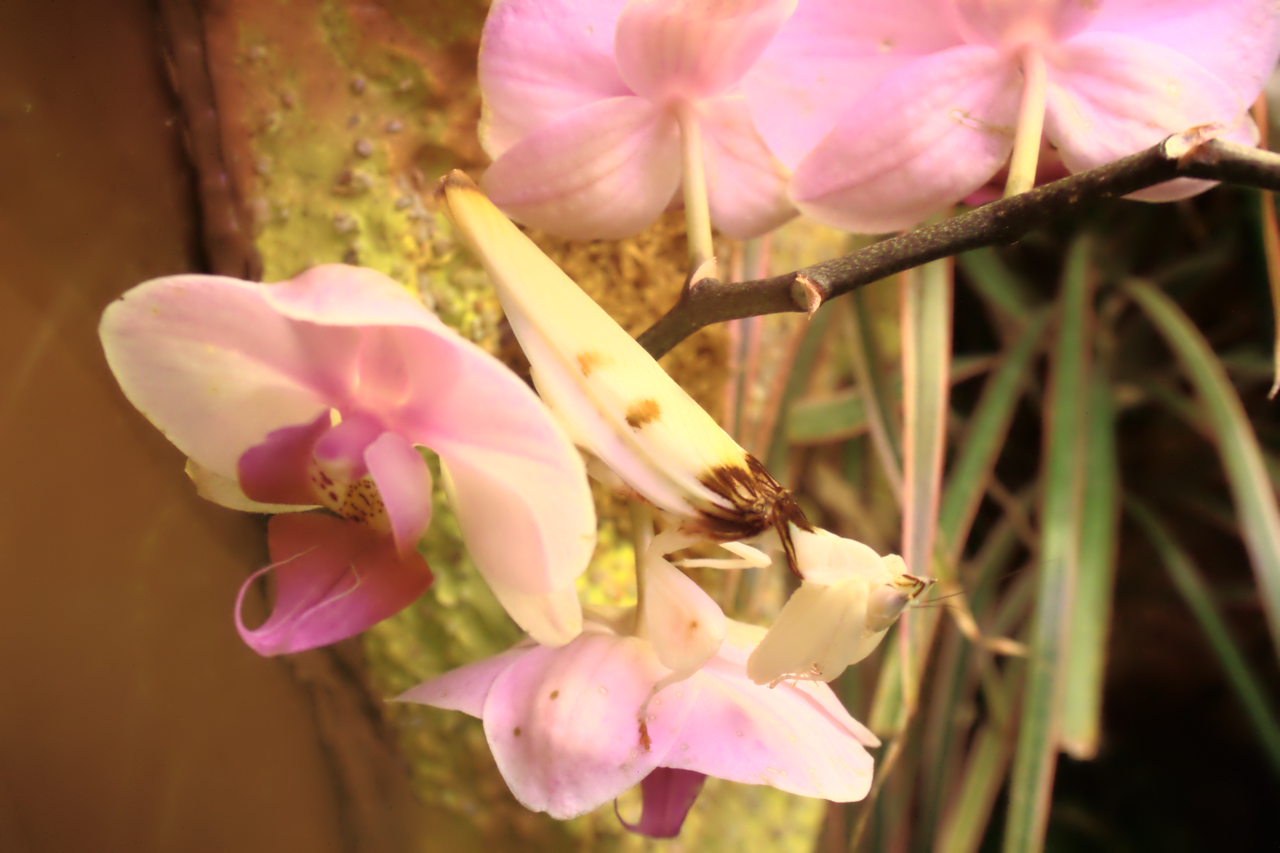 [Speaker Notes: Image source: https://commons.wikimedia.org/wiki/File:Insect_camouflage_PP08338.png]
Find the animal
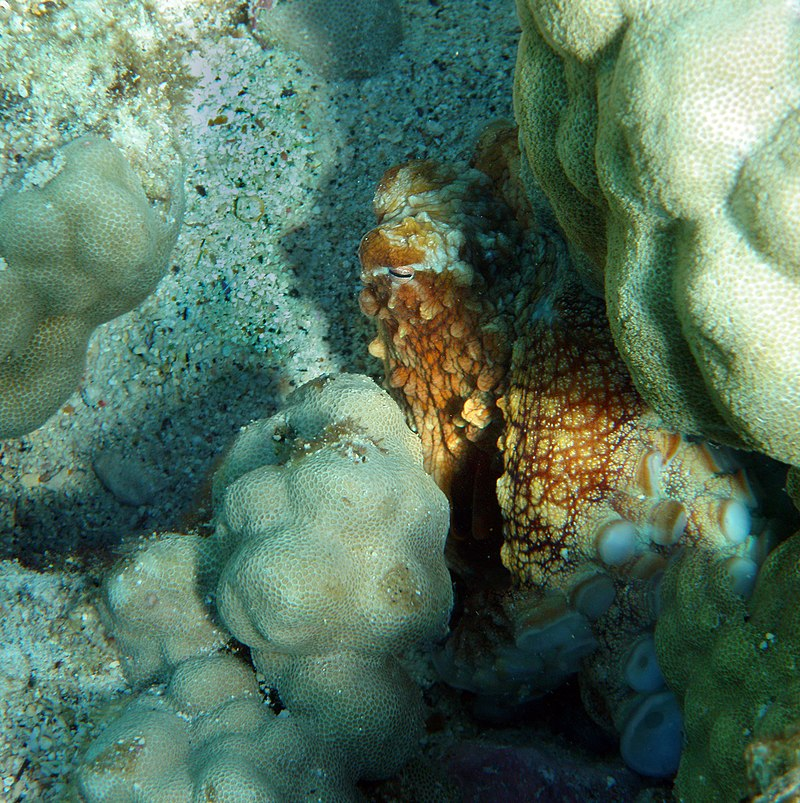 [Speaker Notes: Image source: https://commons.wikimedia.org/wiki/File:Octopus_cyaneain_Kona.jpg]
Did you find it?
Find the animal
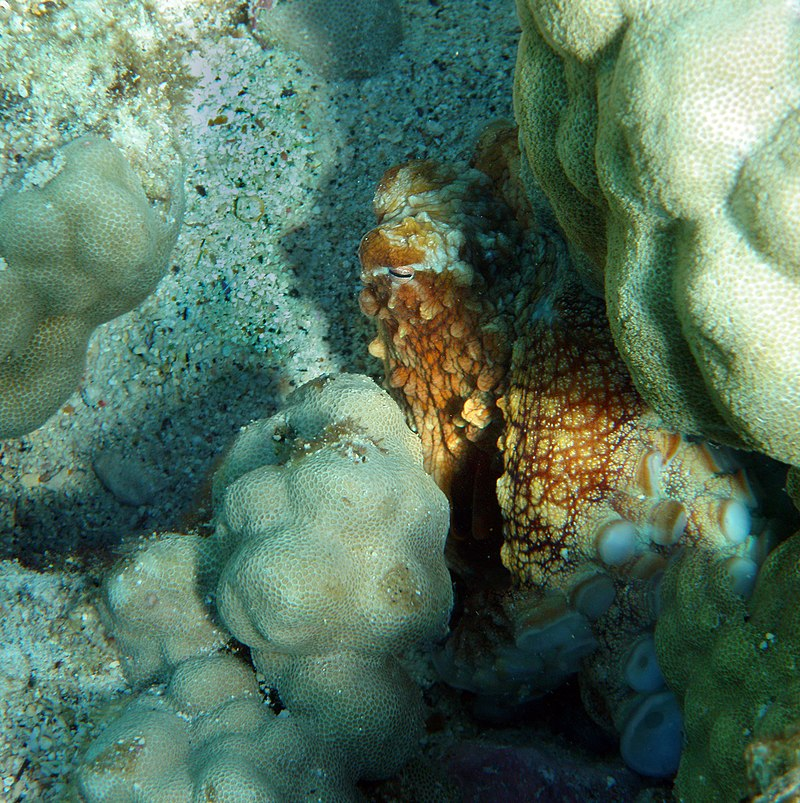 [Speaker Notes: Image source: https://commons.wikimedia.org/wiki/File:Octopus_cyaneain_Kona.jpg]
Find the animal
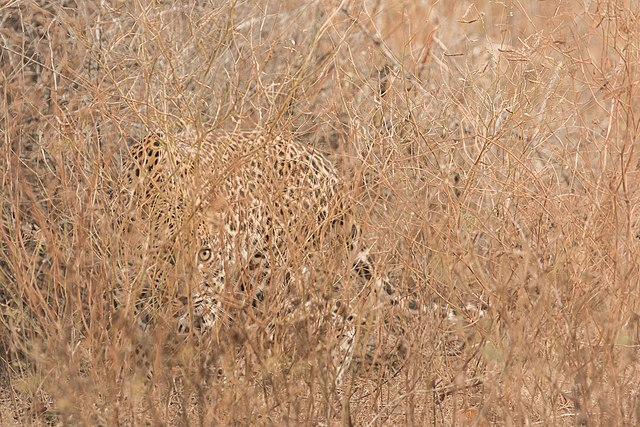 [Speaker Notes: Image source: https://commons.wikimedia.org/wiki/File:Camouflaged_Sri_Lankan_leopard_(Panthera_pardus_kotiya).jpg]
Did you find it?
Find the animal
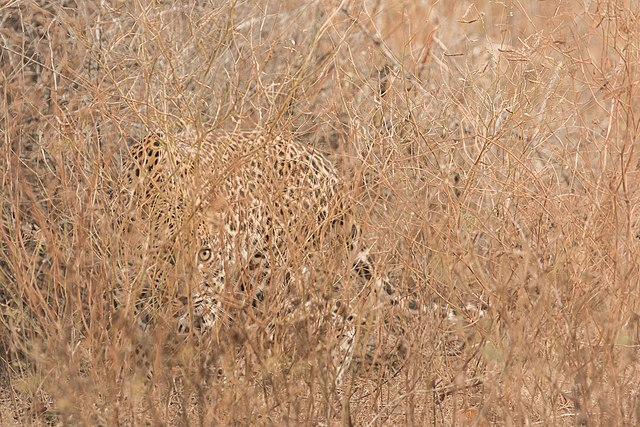 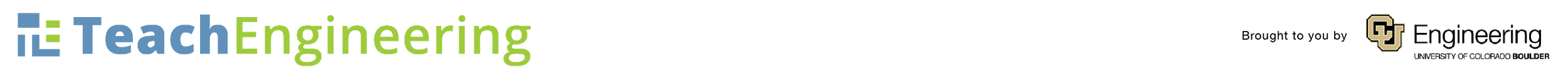 [Speaker Notes: Image source: https://commons.wikimedia.org/wiki/File:Camouflaged_Sri_Lankan_leopard_(Panthera_pardus_kotiya).jpg]
Find the animal
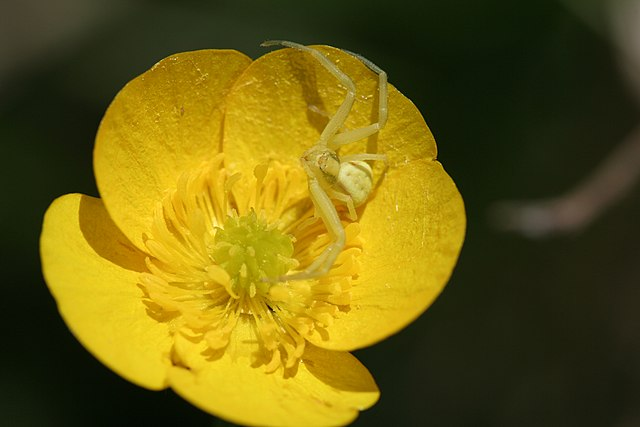 [Speaker Notes: Image source: https://commons.wikimedia.org/wiki/File:Camouflaged_Spider_(666406266).jpg]
Did you find it?
Find the animal
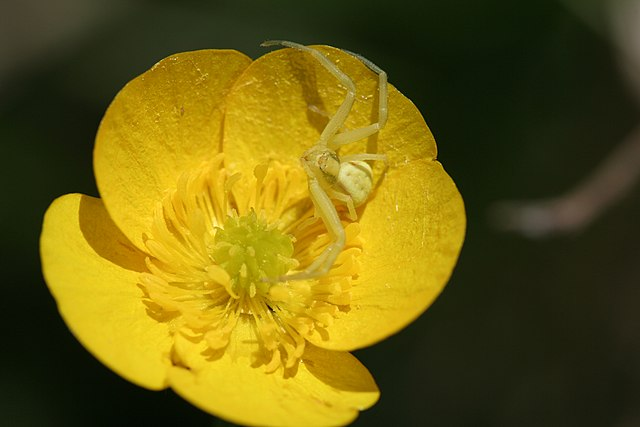 [Speaker Notes: Image source: https://commons.wikimedia.org/wiki/File:Camouflaged_Spider_(666406266).jpg]
Find the animal
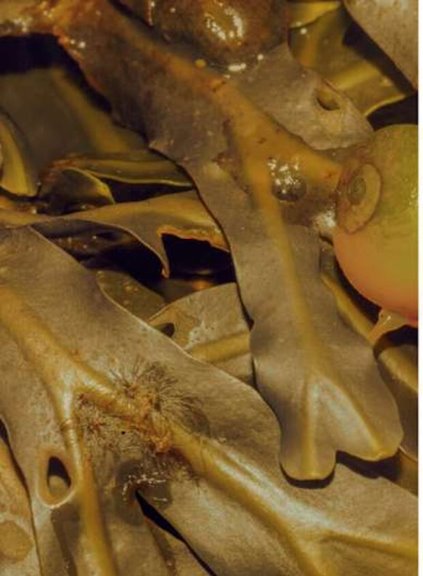 [Speaker Notes: Image link: https://www.plymouth.ac.uk/news/losing-the-cover-of-darkness]
Did you find it?
Find the animal
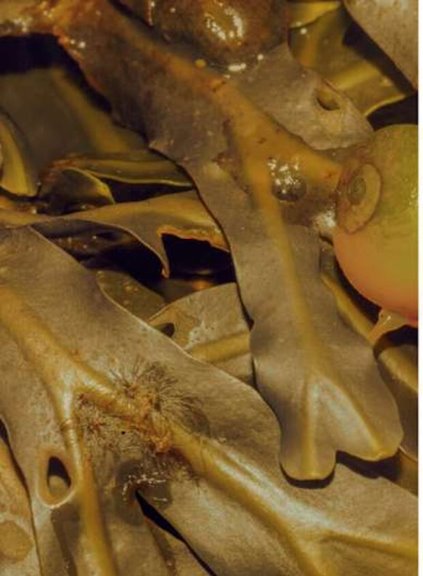 [Speaker Notes: Image link: https://www.plymouth.ac.uk/news/losing-the-cover-of-darkness]
Find the animal
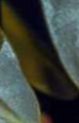 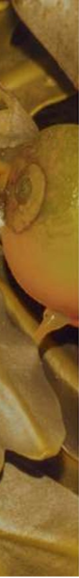 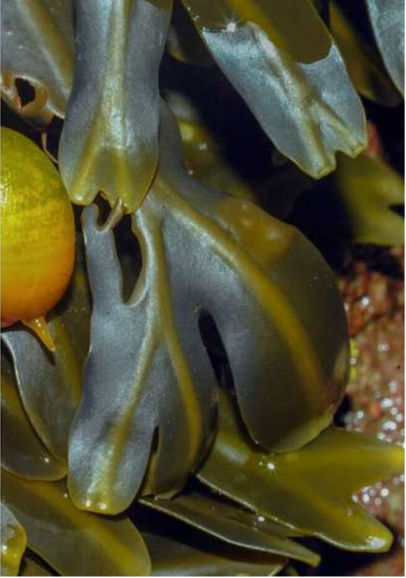 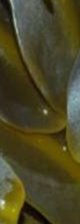 [Speaker Notes: Image link: https://www.plymouth.ac.uk/news/losing-the-cover-of-darkness]
Did you find it?
Find the animal
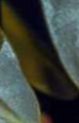 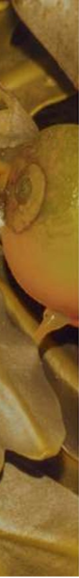 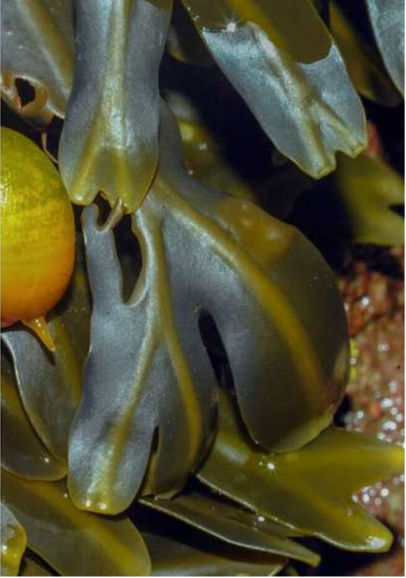 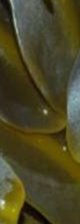 [Speaker Notes: Image link: https://www.plymouth.ac.uk/news/losing-the-cover-of-darkness]
Photos should be a 
square like this.
Camouflage
Littorinid Snails Need Our Help!
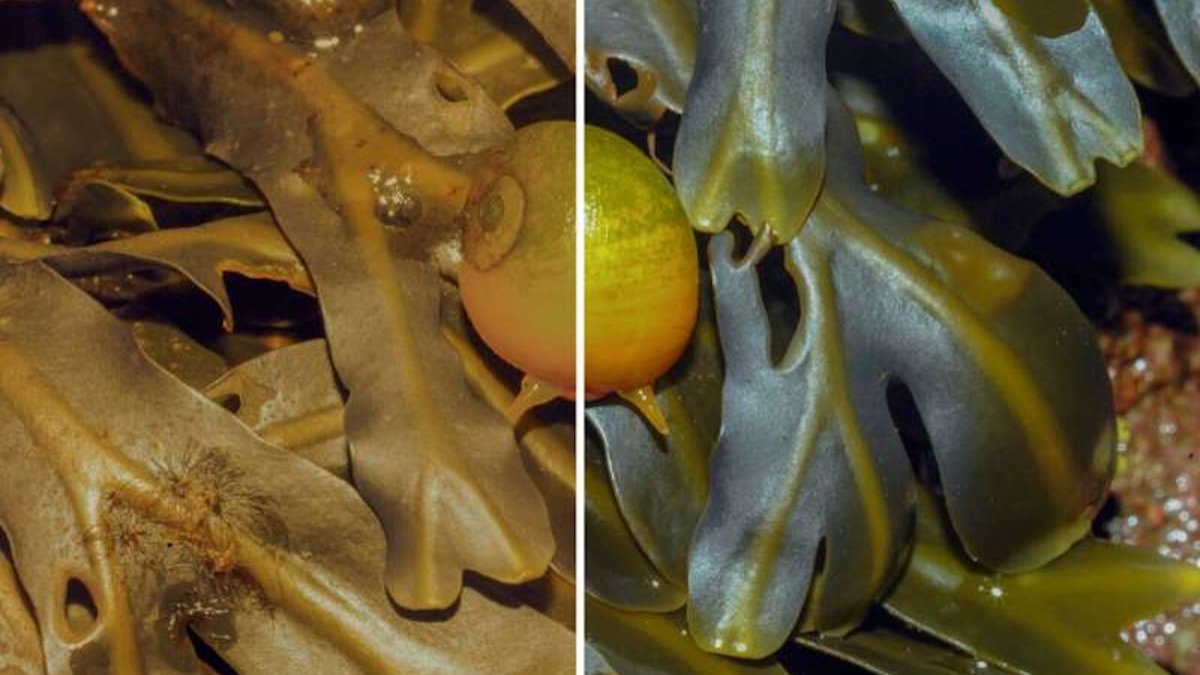 [Speaker Notes: Image link: https://www.plymouth.ac.uk/news/losing-the-cover-of-darkness]
Littorinid Snails Habitat
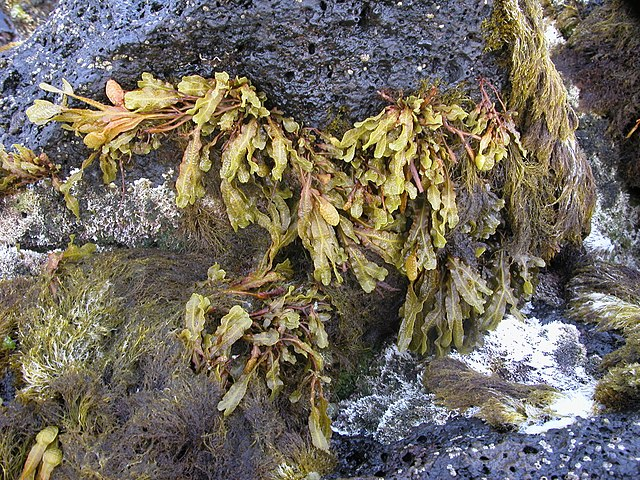 [Speaker Notes: Image source: https://commons.wikimedia.org/wiki/File:Fucus_spiralis_and_Gelidium_microdon_(10.3897-BDJ.8.e57461)_Figure_2.jpeg]
Collapsible Barrier
Let's find some examples of collapsible barriers!We can look around our classroom or search online!
Photos should be a 
square like this.
Collapsible Objects
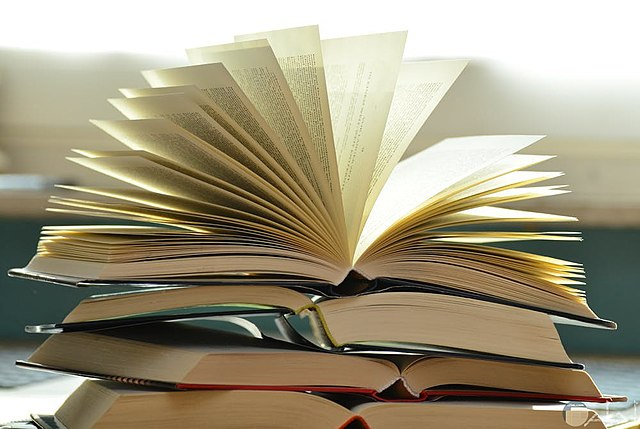 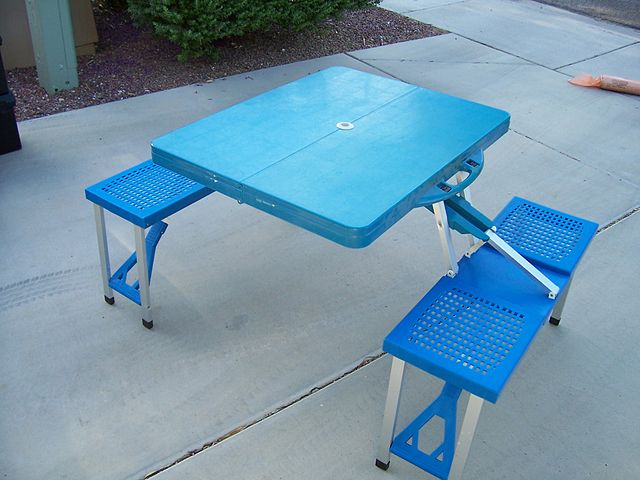 Photos should be a 
square like this.
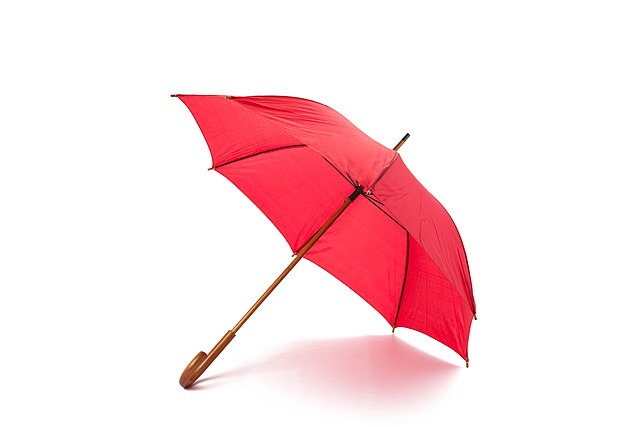 [Speaker Notes: Book image source: https://commons.wikimedia.org/wiki/File:Books-book-pages-read-literature-159866.jpg
Umbrella image source: https://commons.wikimedia.org/wiki/File:Red_Umbrella_1.jpg
Table image source: https://commons.wikimedia.org/wiki/File:Folding_Picnic_Table_2.jpg]
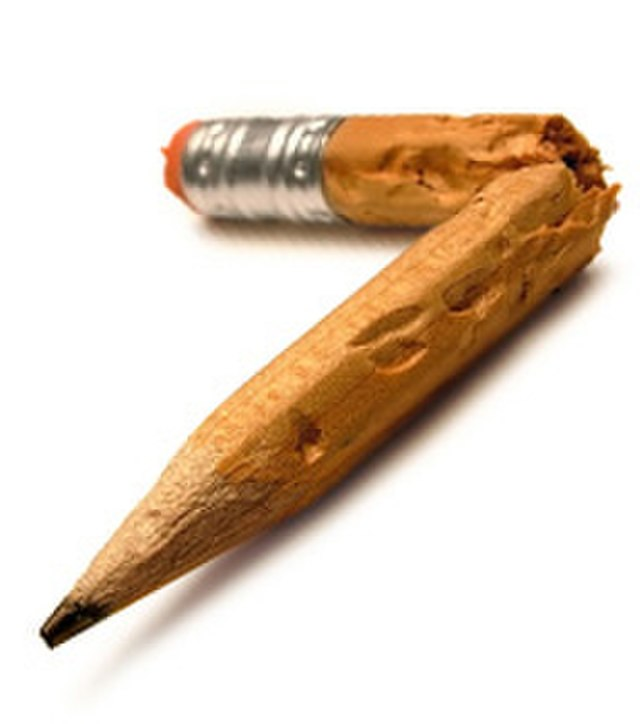 Breaking is NOT collapsing!
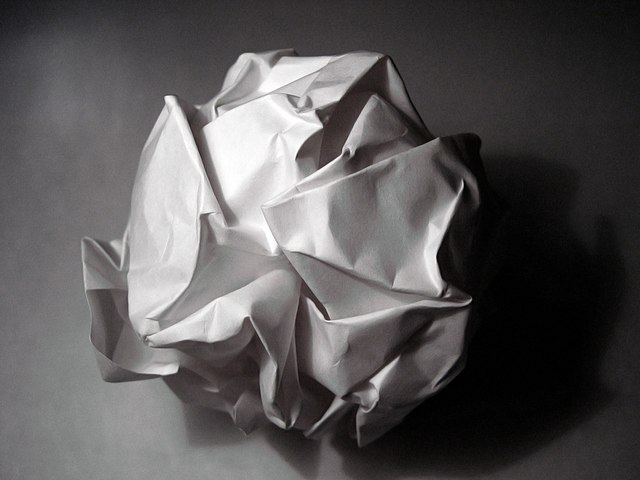 [Speaker Notes: Pencil image source: https://commons.wikimedia.org/wiki/File:A_broken_pencil.jpg
Paper image source: https://commons.wikimedia.org/wiki/File:Wrinkled_paper.jpg]